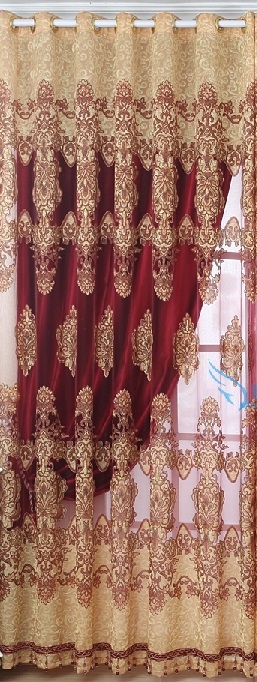 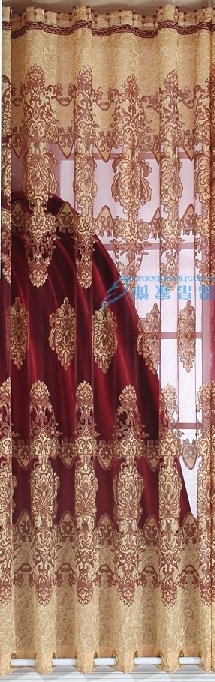 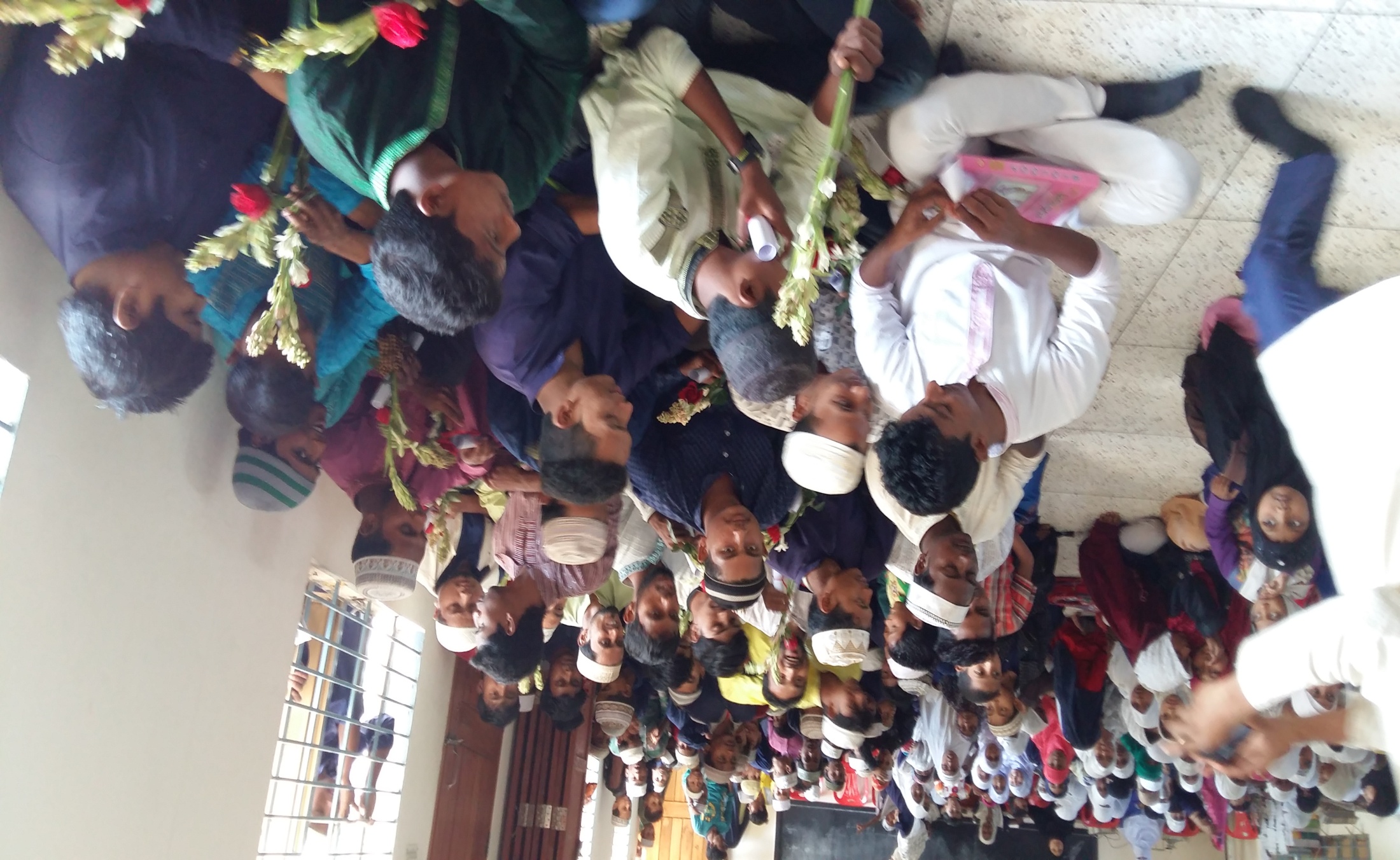 শিক্ষার্থীবৃন্দ তোমাদের অনেক
ধন্যবাদ।
5/9/2019
মফিজুর রহমান, সহকারী  শিক্ষক, বশিরাবাদ দাওয়াতুল ইসলাম আলিম মাদ্‌রাসা
পরিচিতি
মফিজুর রহমান
সহকারী শিক্ষক
বশিরাবাদ দাওয়াতুল ইসলাম আলিম মাদ্‌রাসা
পবা, রাজশাহী
মোবাইল -০১৭৪০৯৩৮৪১
Email- mofizurbm@gmail.com
শ্রেণিঃ 8ম
বিষয়ঃ বাংলা সাহিত্য   
মোট ছাত্র/ছাত্রীঃ ৪৫
উপস্থিতিঃ ৪০
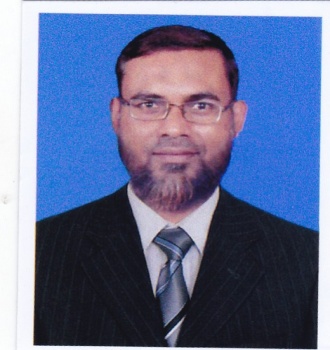 5/9/2019
মফিজুর রহমান, সহকারী  শিক্ষক, বশিরাবাদ দাওয়াতুল ইসলাম আলিম মাদ্‌রাসা
কখন আমরা এ ধরনের হাসি হাসতে পারি
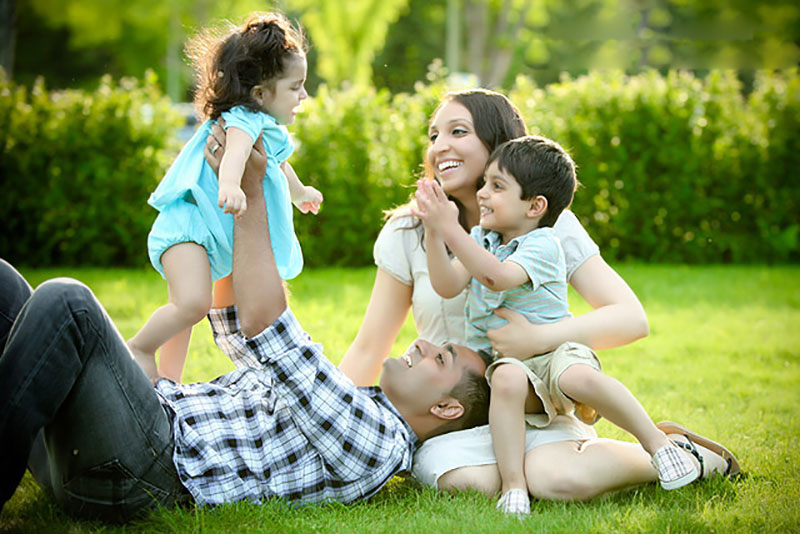 5/9/2019
মফিজুর রহমান, সহকারী  শিক্ষক, বশিরাবাদ দাওয়াতুল ইসলাম আলিম মাদ্‌রাসা
সুখী মানুষ
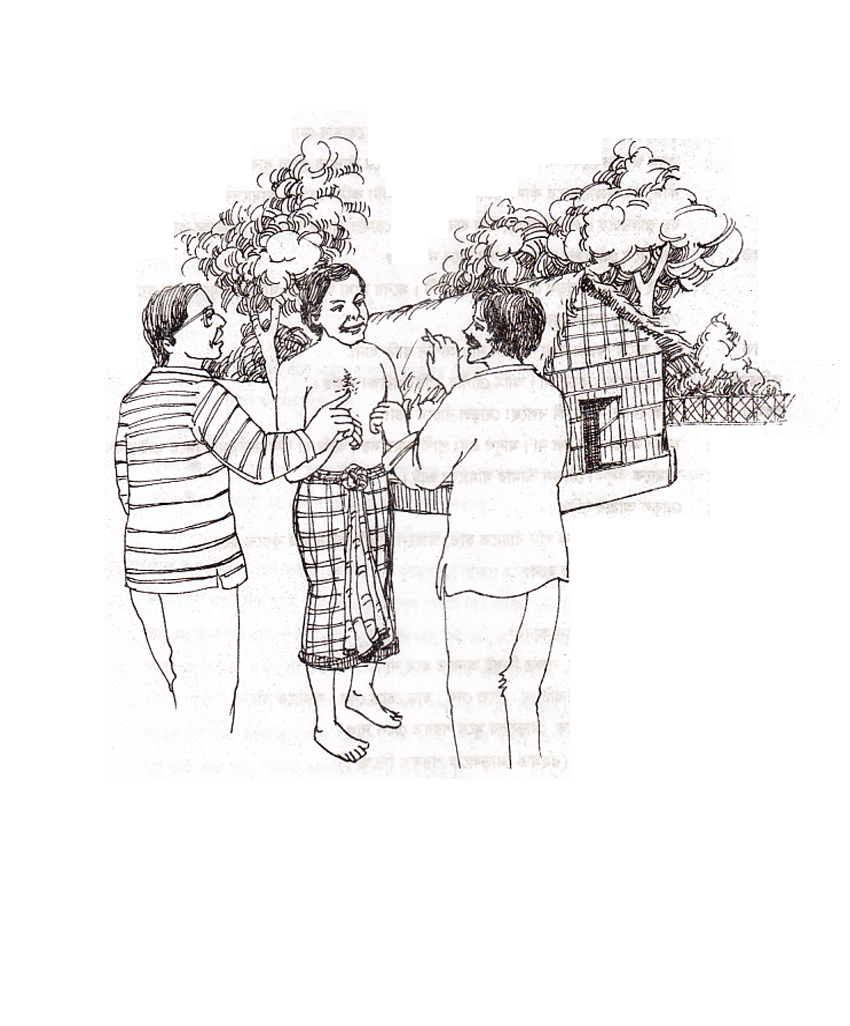 মমতাজ উদদীন আহমদ
(প্রথম অংশ- 
প্রথম দৃশ্য)
5/9/2019
মফিজুর রহমান, সহকারী  শিক্ষক, বশিরাবাদ দাওয়াতুল ইসলাম আলিম মাদ্‌রাসা
শিখনফল
এ পাঠ শেষে শিক্ষার্থীরা ...............
১। লেখক পরিচিতি উল্লেখ করতে পারবে।
২। নতুন শব্দগুলো বাক্যে প্রয়োগ করতে পারবে।
৩। ‘অন্যায় ও অনৈতিকভাবে উপার্জিত অর্থ-বিত্তই মানুষের
    অশান্তির মূল কারণ’ – উক্তিটি ব্যাখ্যা করতে পারবে।
5/9/2019
মফিজুর রহমান, সহকারী  শিক্ষক, বশিরাবাদ দাওয়াতুল ইসলাম আলিম মাদ্‌রাসা
জন্ম
পশ্চিমবঙ্গের মালদহ জেলায় 
১৯৩৫ সালে জন্ম গ্রহণ করেন।
লেখক পরিচিতি
কর্ম জীবন
সরকারি কলেজে অধ্যাপনা। এছাড়াও নাট্যকার ও নাট্যাভিনেতা হিসেবে খ্যাতিমান ব্যক্তিত্ব।
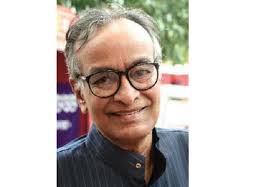 তাঁর উল্লেখযোগ্য  রচনা-নাটক
স্বাধীনতা আমার স্বাধীনতা, রাজা অনুস্বারের পালা, সাত ঘাটের কানাকড়ি, আমাদের শহর, হাস্য লাস্য ভাষ্য।
পুরস্কার
শিশু একাডেমি সাহিত্য পুরস্কার, বাংলা একাডেমি পুরস্কার, একুশে পদকসহ বিভিন্ন সাহিত্য পুরস্কারে ভূষিত হয়েছেন।
মমতাজ উদদীন আহমদ
5/9/2019
মফিজুর রহমান, সহকারী  শিক্ষক, বশিরাবাদ দাওয়াতুল ইসলাম আলিম মাদ্‌রাসা
আদর্শ পাঠ
সরব পাঠ
5/9/2019
মফিজুর রহমান, সহকারী  শিক্ষক, বশিরাবাদ দাওয়াতুল ইসলাম আলিম মাদ্‌রাসা
শব্দার্থ
কবিরাজ  =
বৈদ্য। আয়ুর্বেদ শাস্ত্র মতে যিনি চিকিৎসা করেন।
বজির নাড়ির অবস্থা দেখে রোগ নির্ণয়।
নাড়ি পরীক্ষা  =
অকৃত্রিম/ উদার/ খোলা মনের।
প্রাণখোলা  =
অসুখ। রোগ। ব্যারাম
ব্যামো     =
5/9/2019
মফিজুর রহমান, সহকারী  শিক্ষক, বশিরাবাদ দাওয়াতুল ইসলাম আলিম মাদ্‌রাসা
একক কাজ
কবিরাজ, নাড়ি পরীক্ষা ও ব্যামো শব্দ ২টি দিয়ে ২টি করে বাক্য গঠন কর।
5/9/2019
মফিজুর রহমান, সহকারী  শিক্ষক, বশিরাবাদ দাওয়াতুল ইসলাম আলিম মাদ্‌রাসা
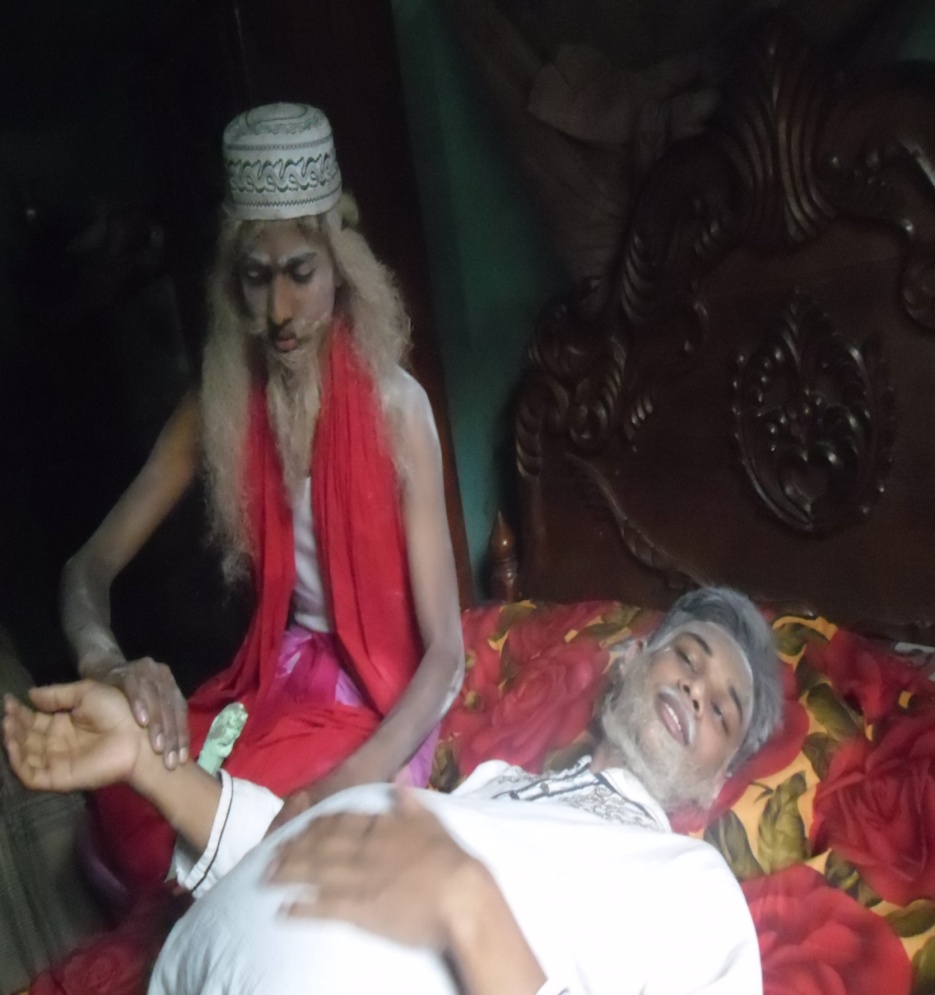 [মোড়লের অসুখ। বিছানায় শুয়ে ছটফট করছে। কবিরাজ মোড়লের নাড়ি পরীক্ষা করছে।
5/9/2019
মফিজুর রহমান, সহকারী  শিক্ষক, বশিরাবাদ দাওয়াতুল ইসলাম আলিম মাদ্‌রাসা
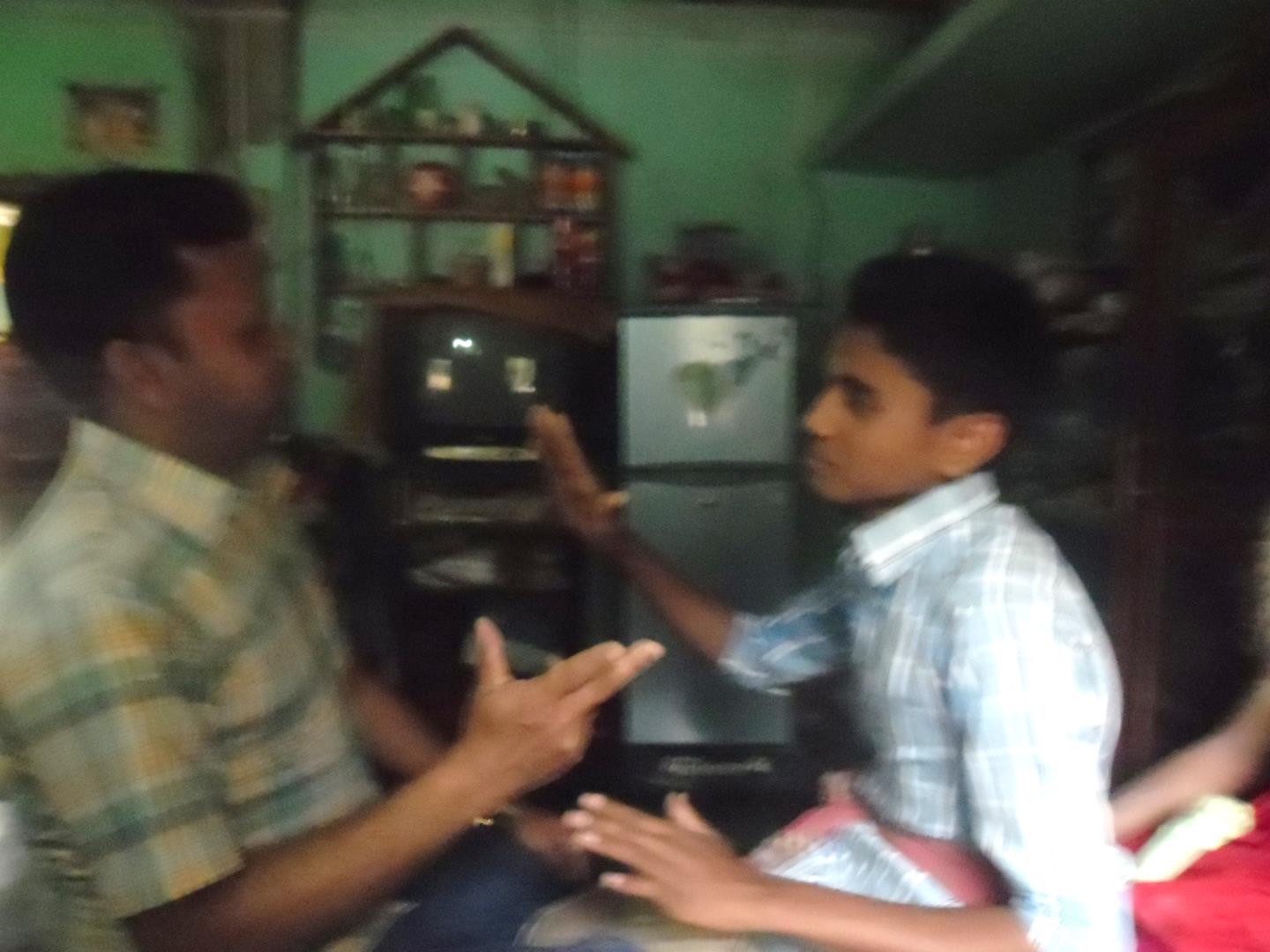 রহমত
হাসু
[মোড়লের আত্মীয় হাসু মিয়া আর মোড়লের বিশ্বাসী চাকর রহমত আলী অসুখ নিয়ে কথা বলছে। ]
5/9/2019
মফিজুর রহমান, সহকারী  শিক্ষক, বশিরাবাদ দাওয়াতুল ইসলাম আলিম মাদ্‌রাসা
ওমন ভয় দেখাবেন না তাহলে  আমি হাউমাউ করে কাঁদতে লেগে যাব।
ভালো করে শোন, ঐ কবিরাজ যতই নাড়ী দেখুক , তোমার মোড়লের নিস্তার নেই।
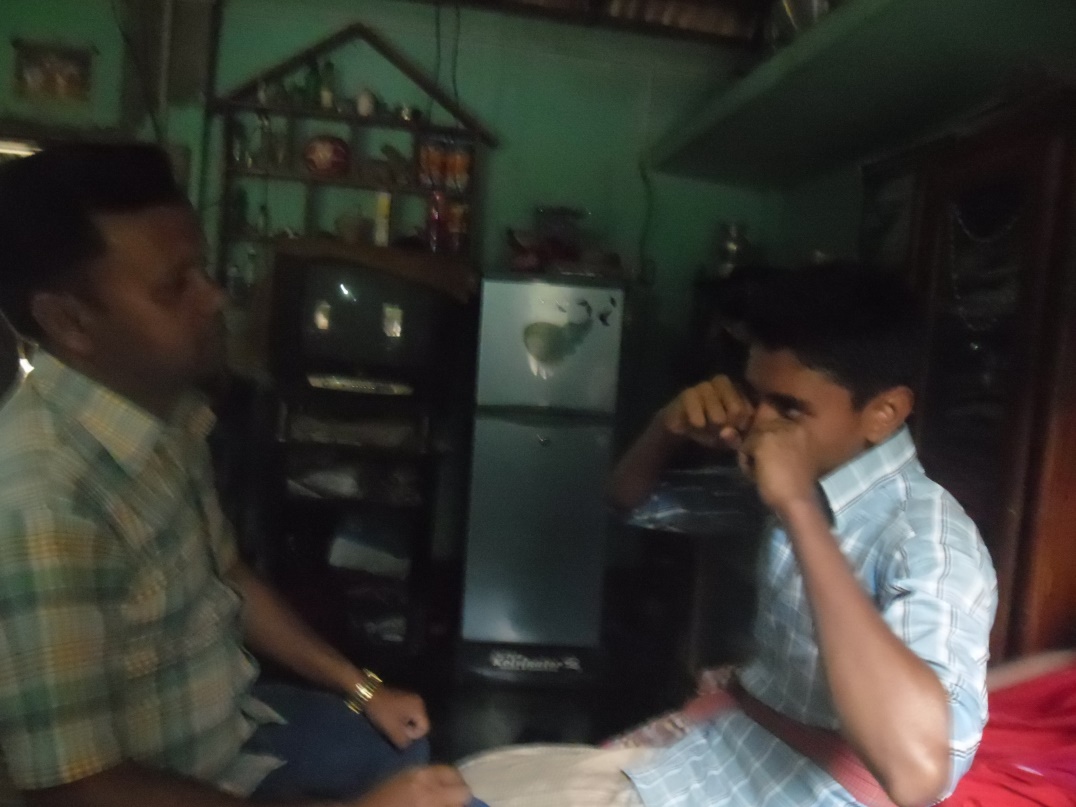 5/9/2019
মফিজুর রহমান, সহকারী  শিক্ষক, বশিরাবাদ দাওয়াতুল ইসলাম আলিম মাদ্‌রাসা
জোড়ায় কাজ
মানুষের চাহিদার কোন শেষ নেই, অসীম চাহিদার একটি তালিকা তৈরি কর।
5/9/2019
মফিজুর রহমান, সহকারী  শিক্ষক, বশিরাবাদ দাওয়াতুল ইসলাম আলিম মাদ্‌রাসা
ও কবিরাজ নাড়ী কি বলছে মোড়ল বাঁচবে তো!
এত কোলাহল করনা , আমি রোগীর নাড়ী পরিক্ষা করছি।
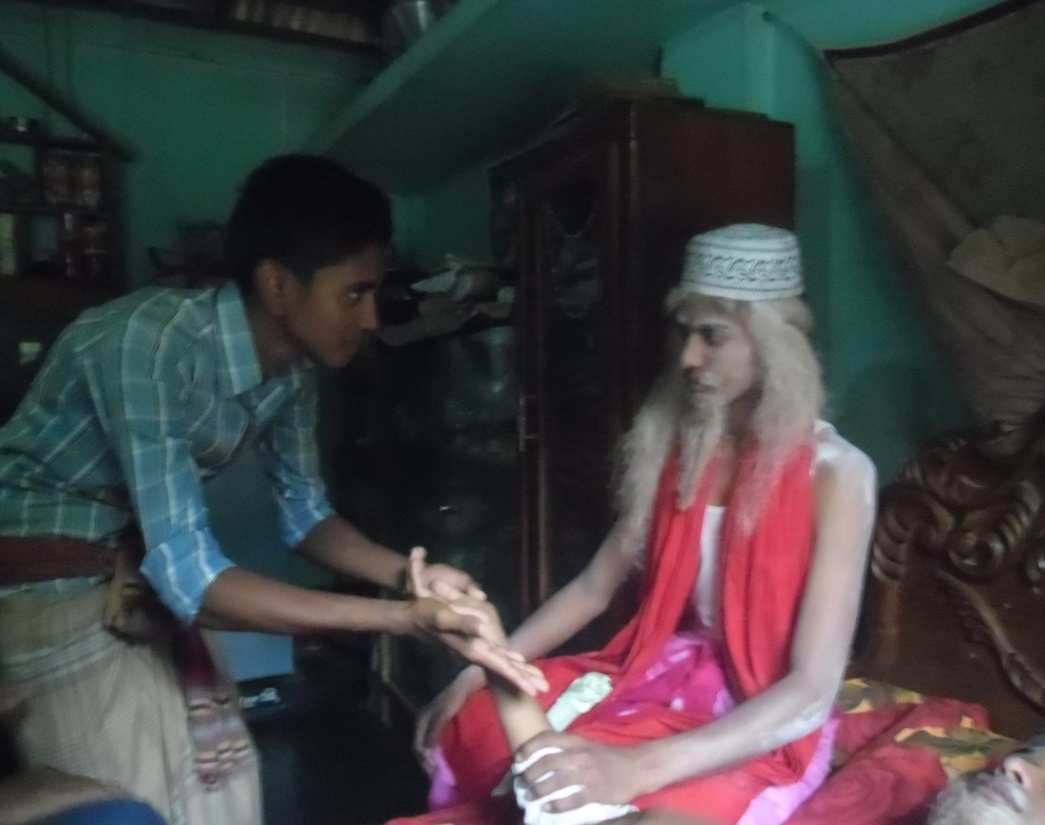 5/9/2019
মফিজুর রহমান, সহকারী  শিক্ষক, বশিরাবাদ দাওয়াতুল ইসলাম আলিম মাদ্‌রাসা
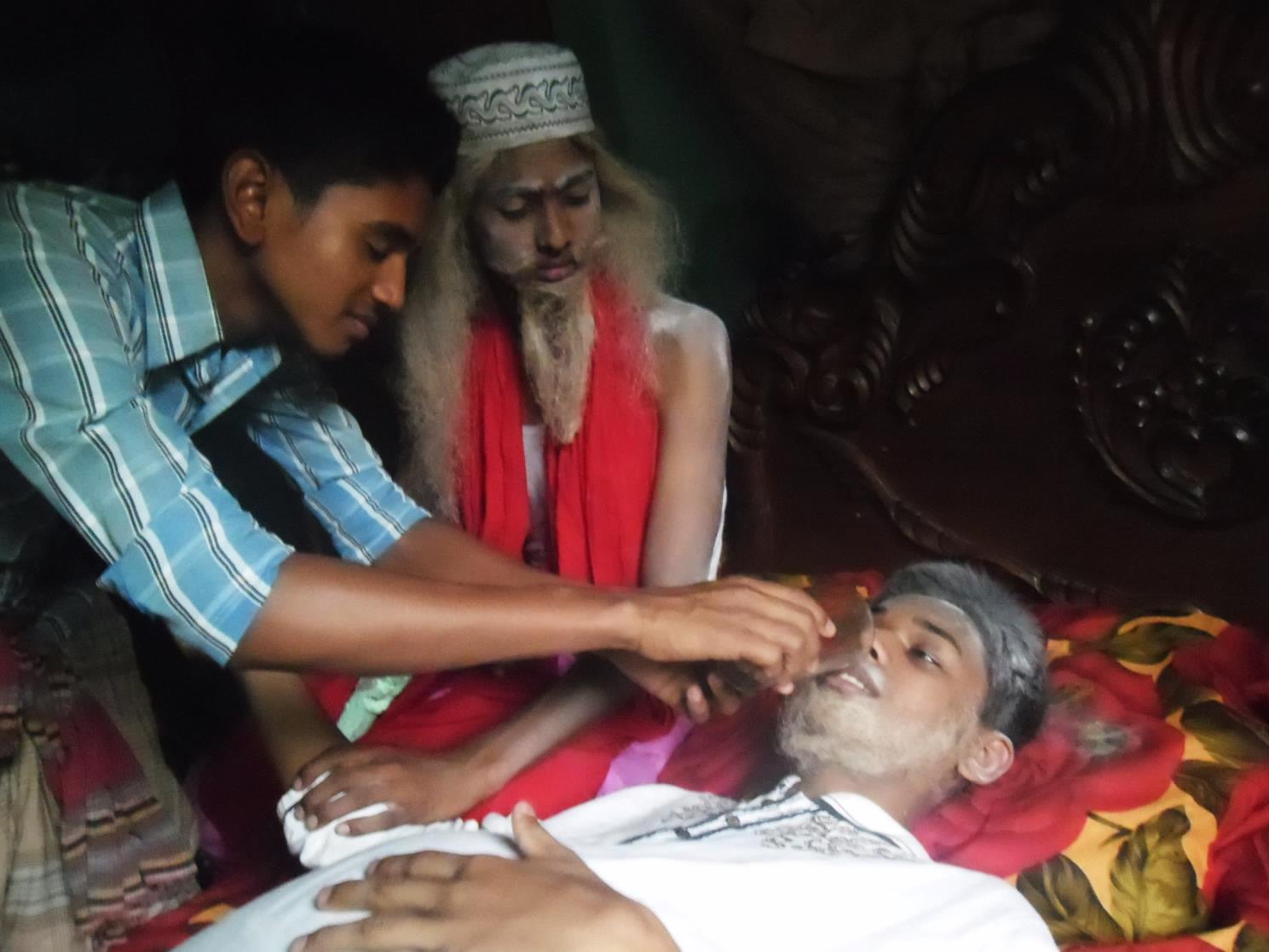 রহমত মোড়লের মুখে শরবত ঢেলে  দিচ্ছে
5/9/2019
মফিজুর রহমান, সহকারী  শিক্ষক, বশিরাবাদ দাওয়াতুল ইসলাম আলিম মাদ্‌রাসা
সুখ কোথায় পাব আমাকে সুখ এনে দাও।
অন্যের মনে দু:খ দিলে কোনদিন সুখ পাবে না।
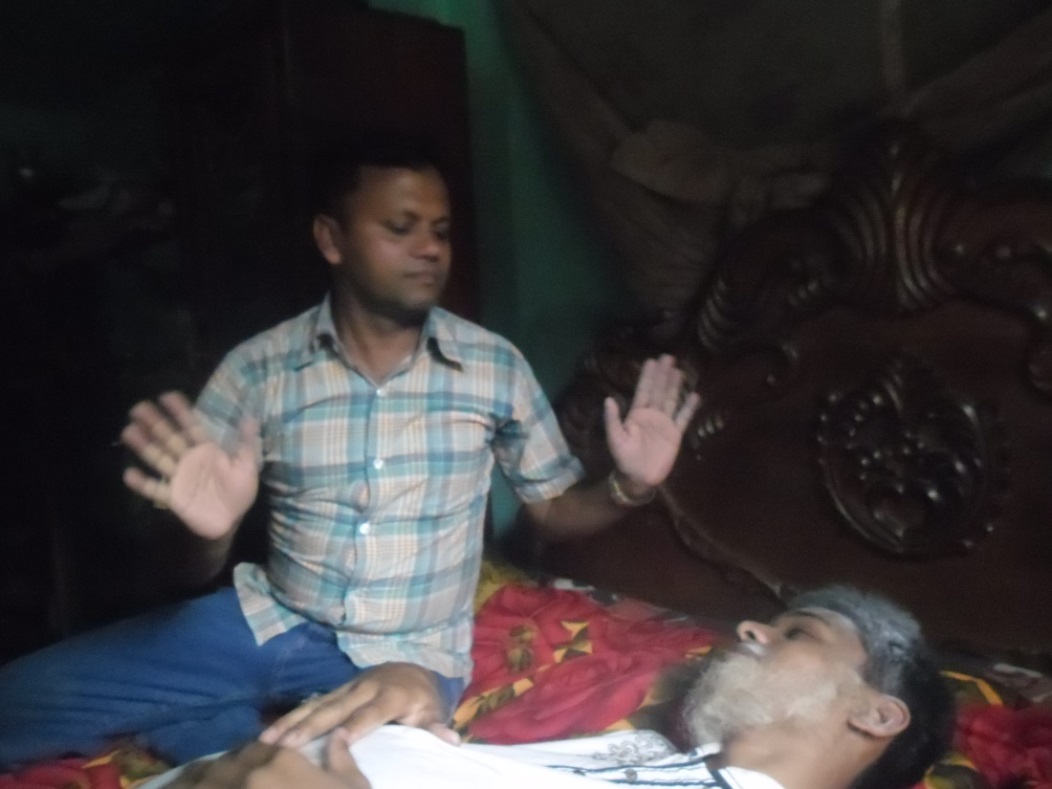 5/9/2019
মফিজুর রহমান, সহকারী  শিক্ষক, বশিরাবাদ দাওয়াতুল ইসলাম আলিম মাদ্‌রাসা
যাও সুখী মানুষের জামা খুঁজে দেখ। তা না হলে মোড়ল বাঁচবে না।
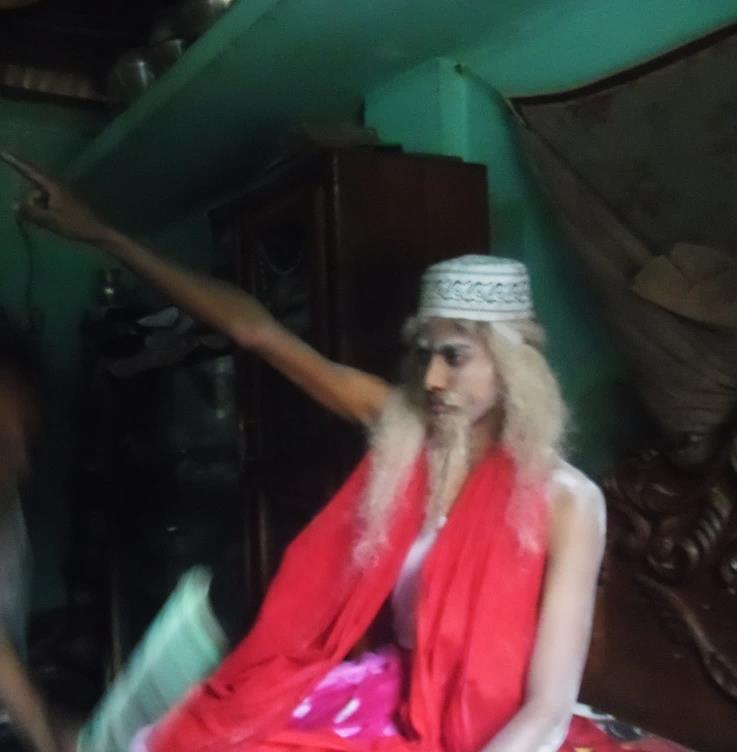 5/9/2019
মফিজুর রহমান, সহকারী  শিক্ষক, বশিরাবাদ দাওয়াতুল ইসলাম আলিম মাদ্‌রাসা
আমি একজন সুখী মানুষ। দুনিয়াতে  আমার মত সুখী কে?  আমি সুখের রাজা । আমি মস্ত বড় বাদশা।
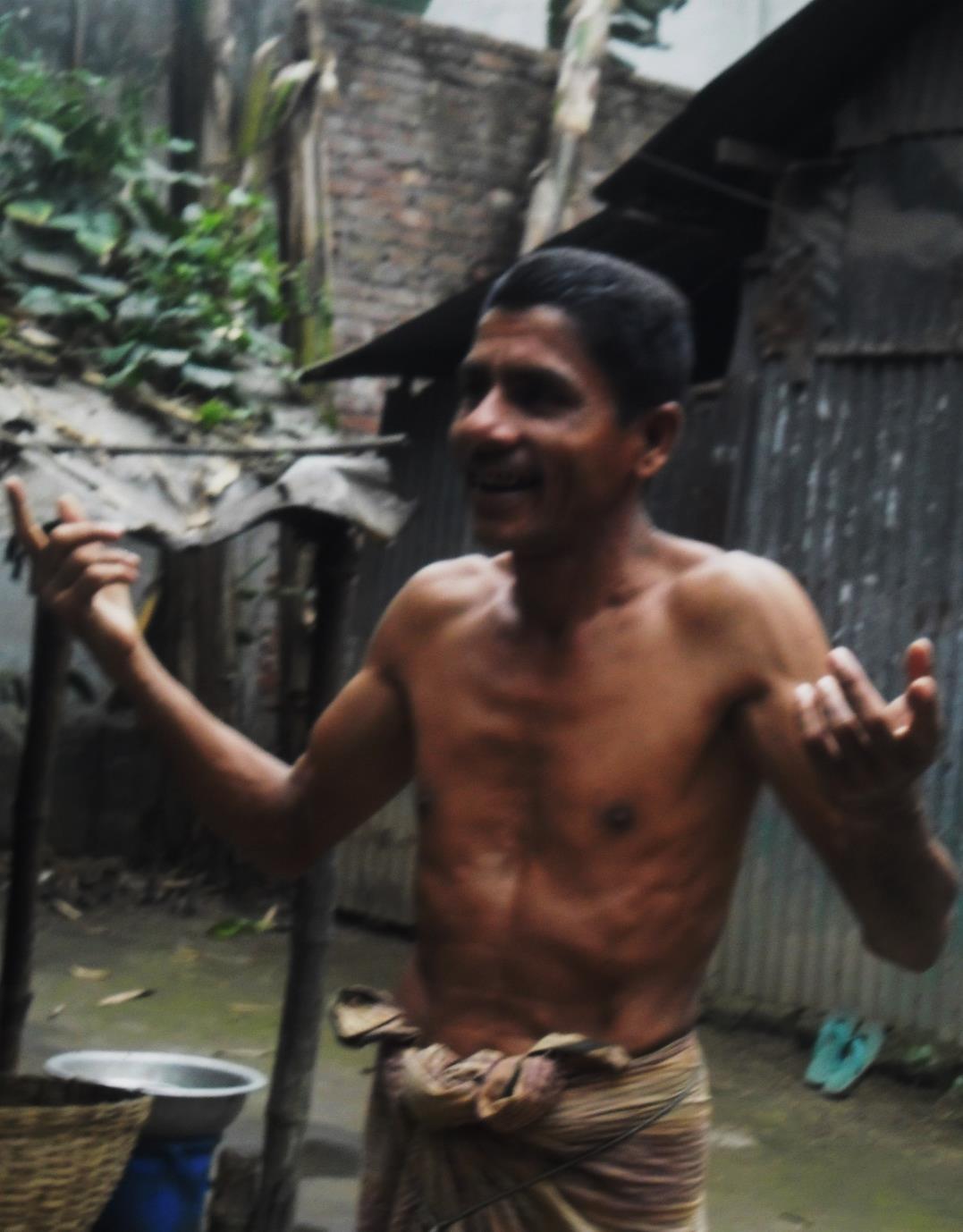 5/9/2019
মফিজুর রহমান, সহকারী  শিক্ষক, বশিরাবাদ দাওয়াতুল ইসলাম আলিম মাদ্‌রাসা
দলীয় কাজ
# মোড়লের চারিত্রিক বৈশিষ্ট্য
দলে আলোচনা করে লেখ।
5/9/2019
মফিজুর রহমান, সহকারী  শিক্ষক, বশিরাবাদ দাওয়াতুল ইসলাম আলিম মাদ্‌রাসা
মূল্যায়ন
* লেখক মমতাজ উদদীন আহমদ কত খ্রিষ্টাব্দে 
   জন্ম গ্রহণ করেন?
* লেখক কী কী পুরস্কারে ভূষিত হন?
* অন্যায় ও অনৈতিকভাবে উপার্জিত অর্থ-বিত্তের কারণে 
   মোড়লের অবস্থা কী হয়েছিল?
5/9/2019
মফিজুর রহমান, সহকারী  শিক্ষক, বশিরাবাদ দাওয়াতুল ইসলাম আলিম মাদ্‌রাসা
বাড়ির কাজ
‘সুখ’ – এ বিষয়ের উপর একটি অনুচ্ছেদ
লিখে আনবে।
5/9/2019
মফিজুর রহমান, সহকারী  শিক্ষক, বশিরাবাদ দাওয়াতুল ইসলাম আলিম মাদ্‌রাসা
সবাইকে ধন্যবাদ
5/9/2019
মফিজুর রহমান, সহকারী  শিক্ষক, বশিরাবাদ দাওয়াতুল ইসলাম আলিম মাদ্‌রাসা